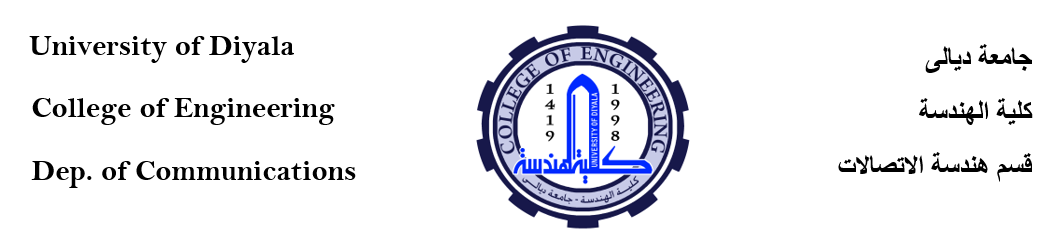 DC Circuits
Norton’s Theorem
By Dr. Ahmed S. Abdullah
د. احمد سليمان عبدالله
Norton’s Theorem
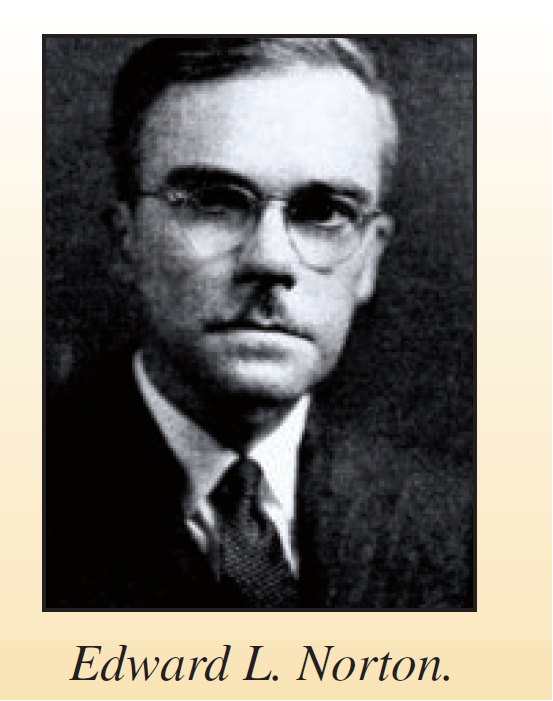 Norton’s theorem states that a linear two-terminal circuit can be replaced by an equivalent circuit consisting of a current source IN  in parallel with a resistor RN, where IN is the short-circuit current through the terminals and RN  is the input or equivalent resistance at the terminals when the independent sources are turned off.
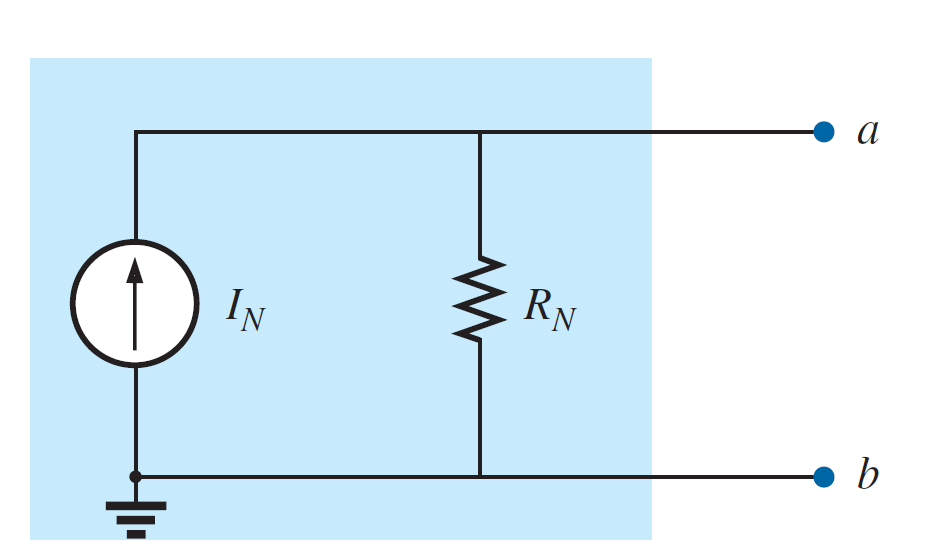 Norton’s Theorem
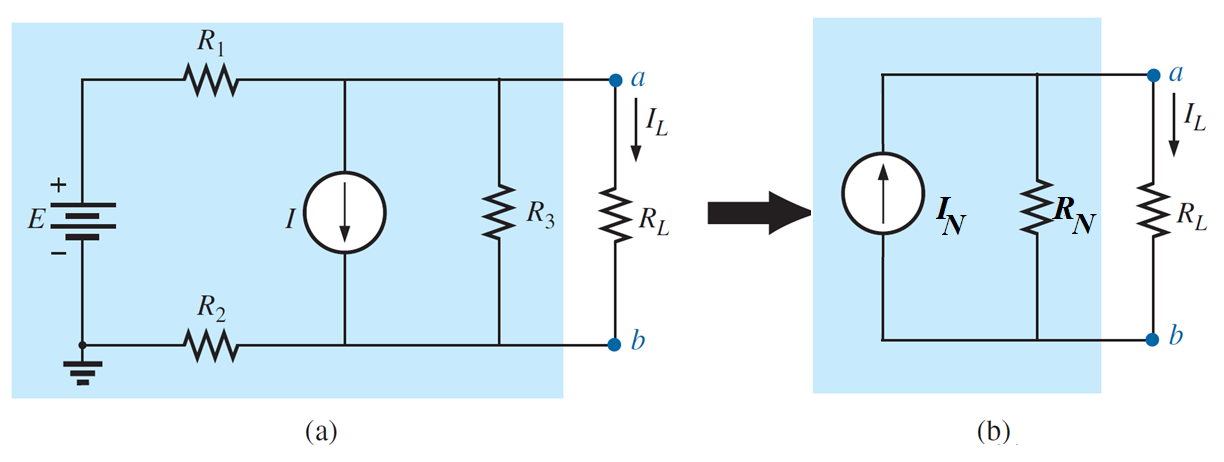 Norton’s Theorem
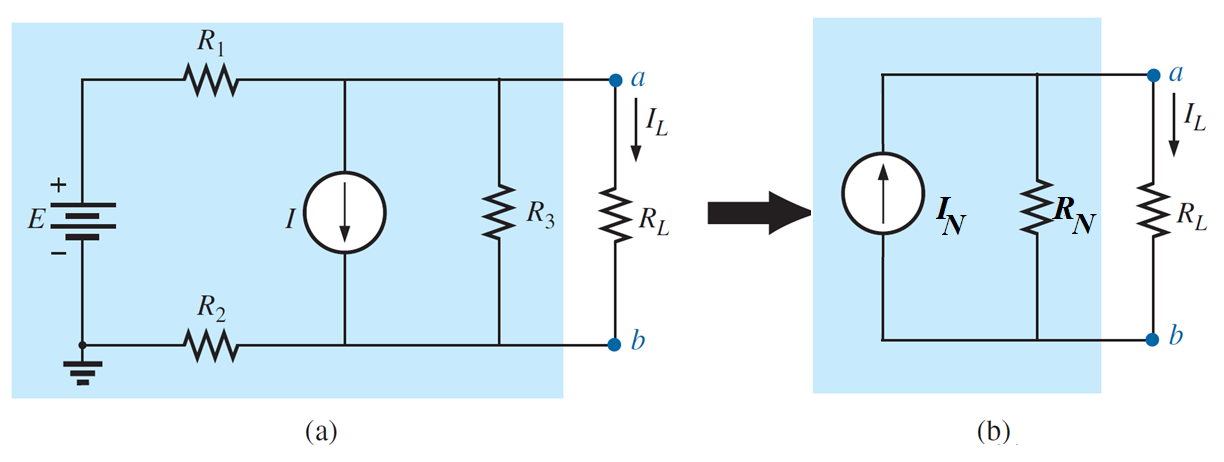 Norton’s Theorem
Norton’s Theorem Procedure
EXAMPLE 1: Find the Norton’s equivalent circuit. Then find the current through RL for the circuit of figure.
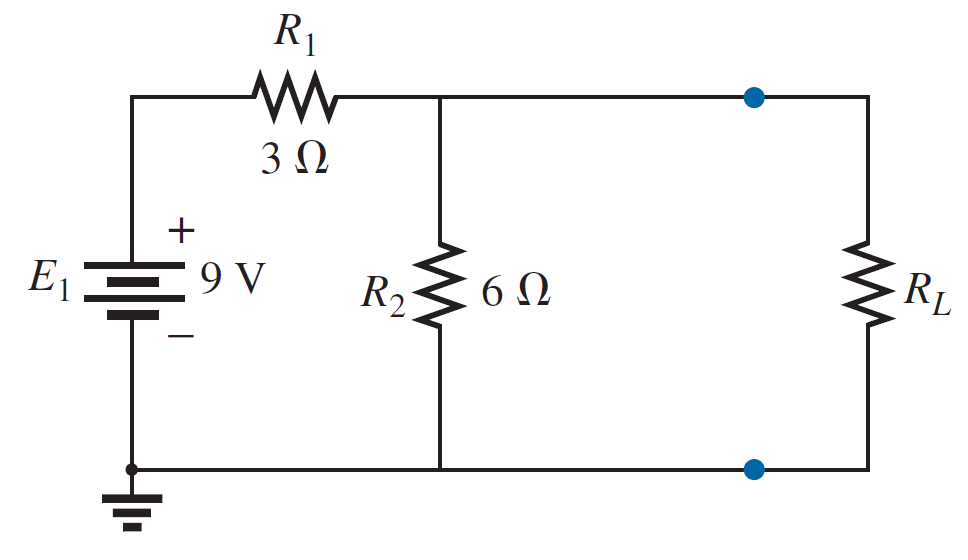 Norton’s Theorem
Norton’s Theorem Procedure
EXAMPLE 1: Find the Norton’s equivalent circuit. Then find the current through RL for the circuit of figure.
Step 1:- Remove that portion of the network where the Norton’s equivalent circuit is found. In Figure below, this requires that the load resistor RL be temporarily removed from the network.
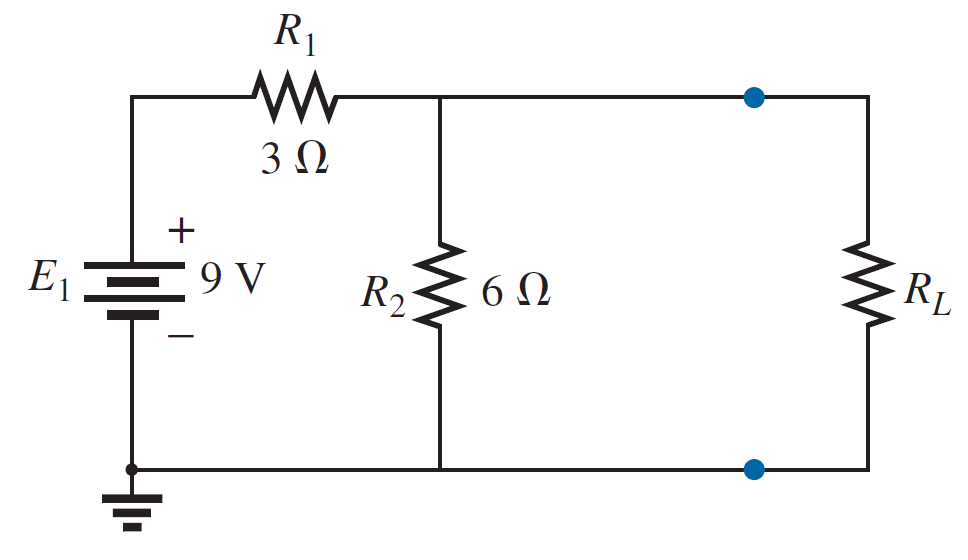 Norton’s Theorem
Norton’s Theorem Procedure
EXAMPLE 1: Find the Norton’s equivalent circuit. Then find the current through RL for the circuit of figure.
Step 1:- Remove that portion of the network where the Norton’s equivalent circuit is found. In Figure below, this requires that the load resistor RL be temporarily removed from the network.
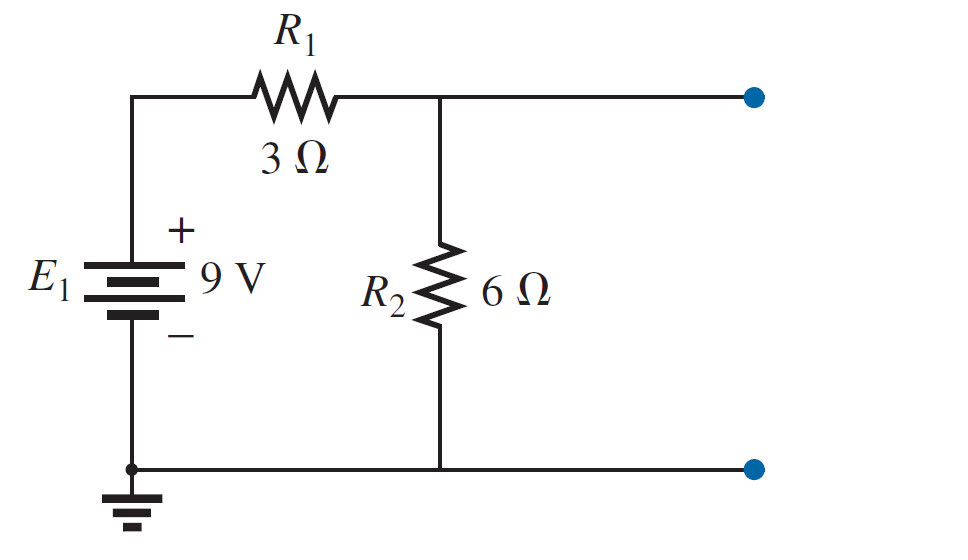 Norton’s Theorem
Norton’s Theorem Procedure
EXAMPLE 1: Find the Norton’s equivalent circuit. Then find the current through RL for the circuit of figure.
Step 2:- Mark the terminals of the remaining two-terminal network. (The importance of this step will     become obvious as we progress through some complex networks.)
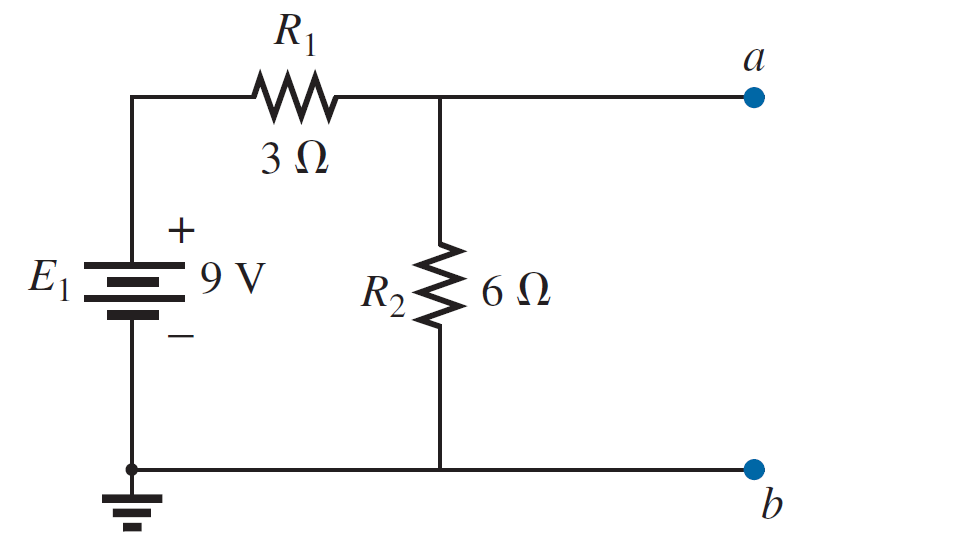 Norton’s Theorem
Norton’s Theorem Procedure
EXAMPLE 1: Find the Norton’s equivalent circuit. Then find the current through RL for the circuit of figure.
Step 3:-Calculate RN by first setting all sources to zero (voltage sources are replaced by short circuits, and current sources by open circuits) and then finding the resultant resistance between the two marked terminals.
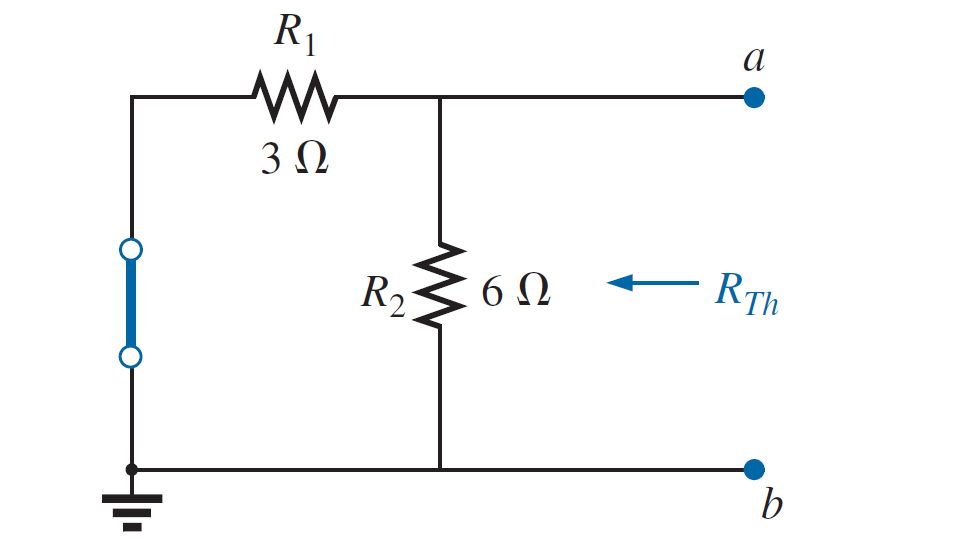 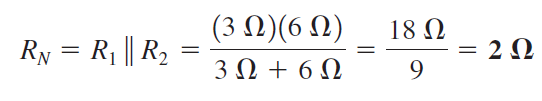 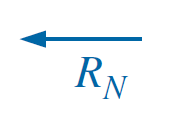 Norton’s Theorem
Norton’s Theorem Procedure
EXAMPLE 1: Find the Norton’s equivalent circuit. Then find the current through RL for the circuit of figure.
Step 4:-Calculate IN by first returning all sources to their original position and finding the short-circuit current between the marked terminals.
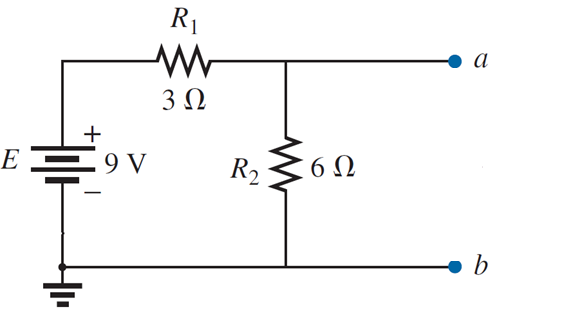 Norton’s Theorem
Norton’s Theorem Procedure
EXAMPLE 1: Find the Norton’s equivalent circuit. Then find the current through RL for the circuit of figure.
Step 4:-Calculate IN by first returning all sources to their original position and finding the short-circuit current between the marked terminals.
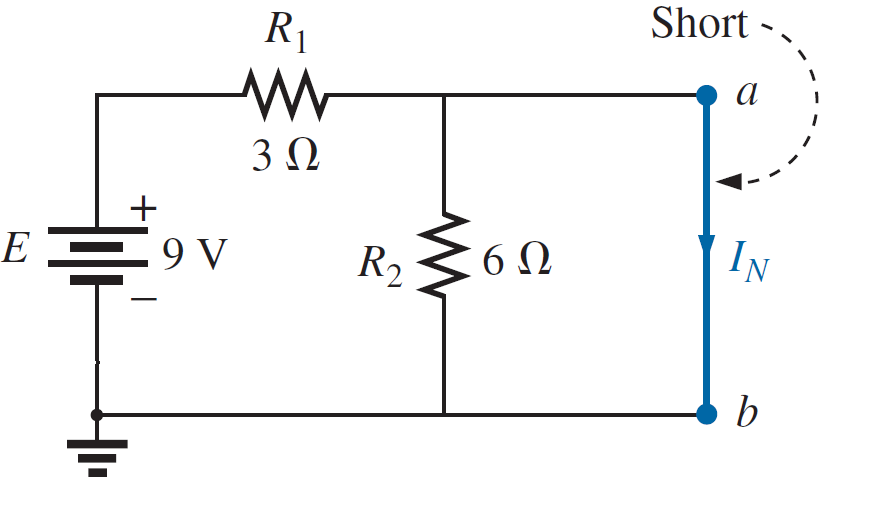 Norton’s Theorem
Norton’s Theorem Procedure
EXAMPLE 1: Find the Norton’s equivalent circuit. Then find the current through RL for the circuit of figure.
Step 4:-Calculate IN by first returning all sources to their original position and finding the short-circuit current between the marked terminals.
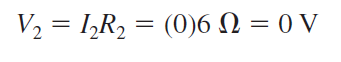 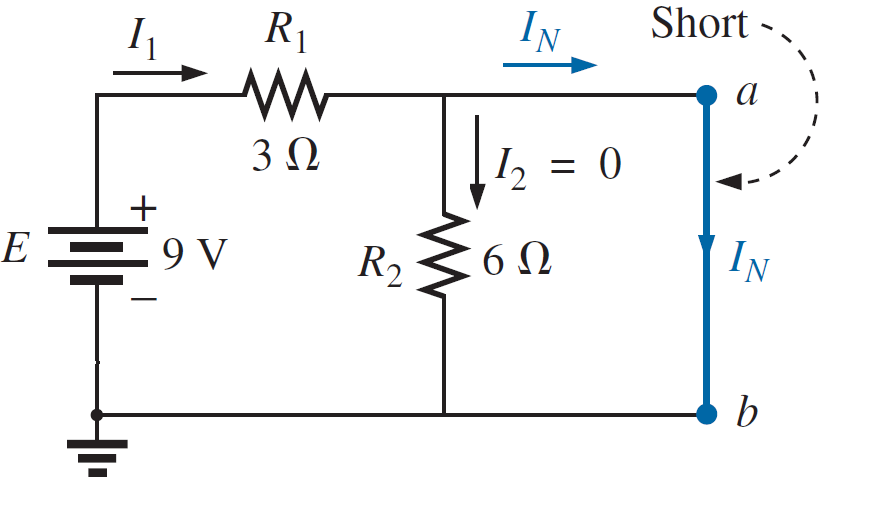 Norton’s Theorem
Norton’s Theorem Procedure
EXAMPLE 1: Find the Norton’s equivalent circuit. Then find the current through RL for the circuit of figure.
Step 4:-Calculate IN by first returning all sources to their original position and finding the short-circuit current between the marked terminals.
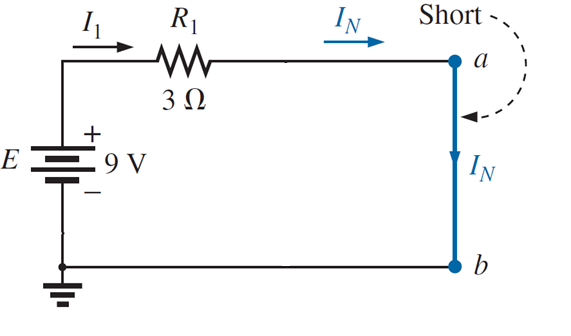 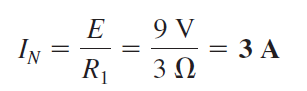 Norton’s Theorem
Norton’s Theorem Procedure
EXAMPLE 1: Find the Norton’s equivalent circuit. Then find the current through RL for the circuit of figure.
Step 5:-Draw the Norton’s equivalent circuit with the portion of the circuit previously removed replaced between the terminals of the equivalent circuit.
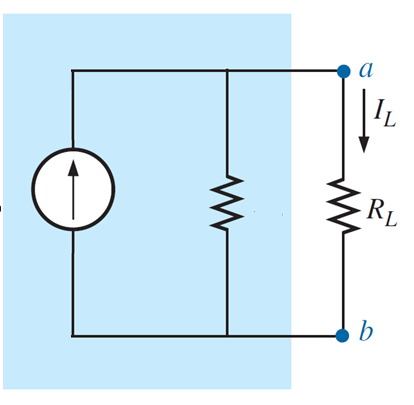 Norton’s Theorem
EXAMPLE 1: Find the Norton’s equivalent circuit. Then find the current through RL for the circuit of figure.
Converting the Norton equivalent circuit to a Thévenin equivalent circuit.
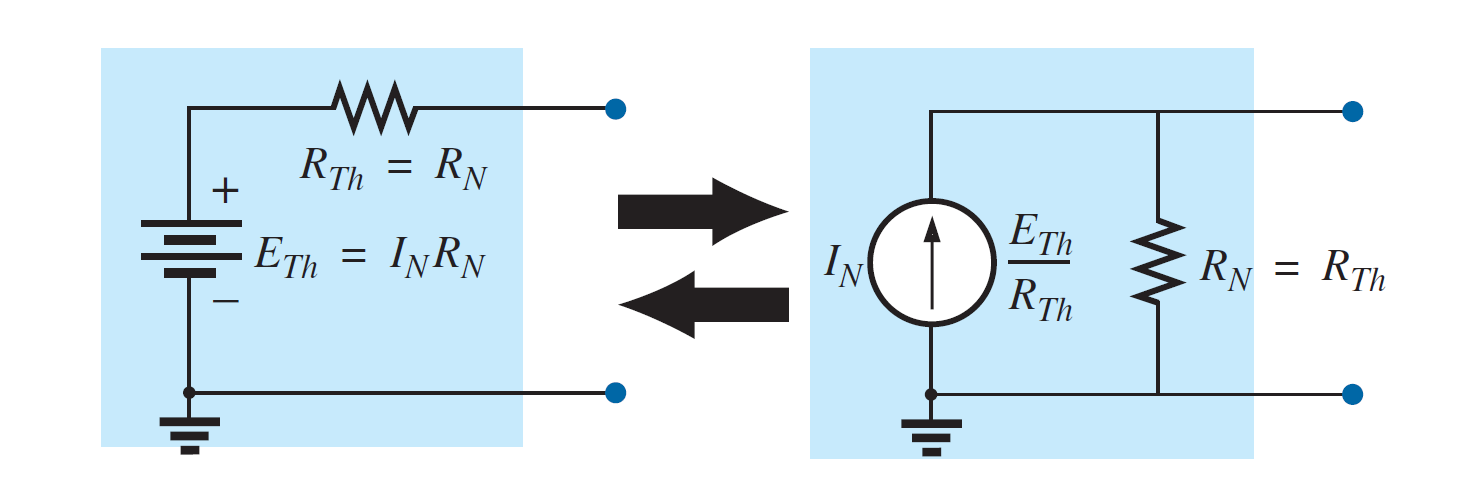 Norton’s Theorem
EXAMPLE 1: Find the Norton’s equivalent circuit. Then find the current through RL for the circuit of figure.
Converting the Norton equivalent circuit to a Thévenin equivalent circuit.
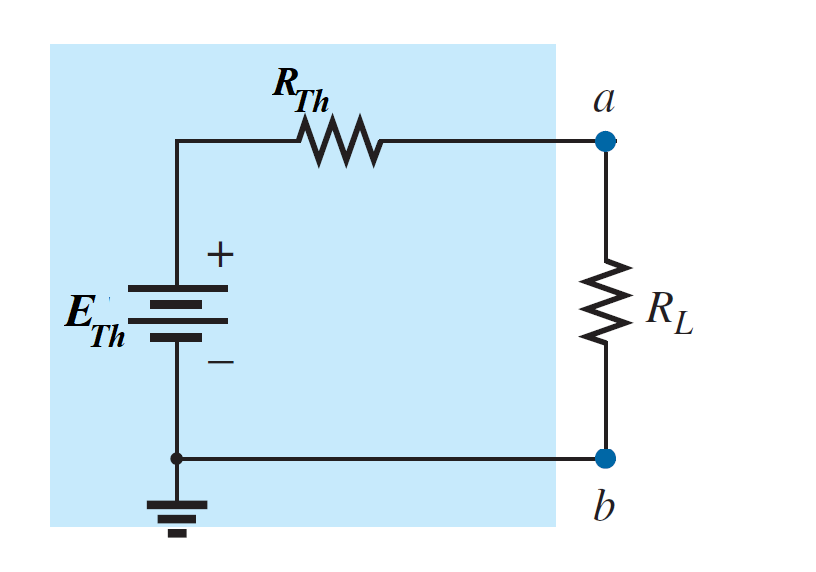 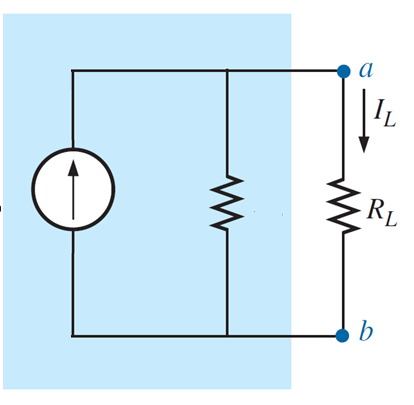 Norton’s Theorem
EXAMPLE 2: Find the Norton equivalent circuit for the network external to the 9 Ω  resistor in Figure.
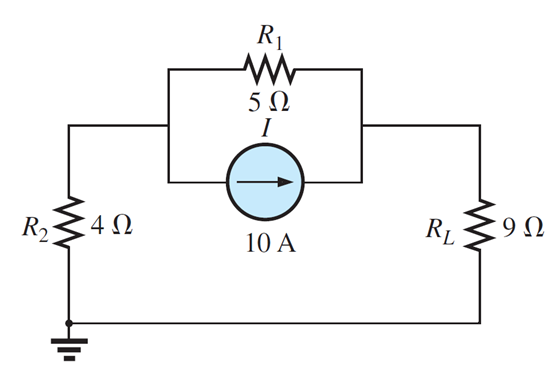 Norton’s Theorem
EXAMPLE 2: Find the Norton equivalent circuit for the network external to the 9 Ω  resistor in Figure.
Solution:-
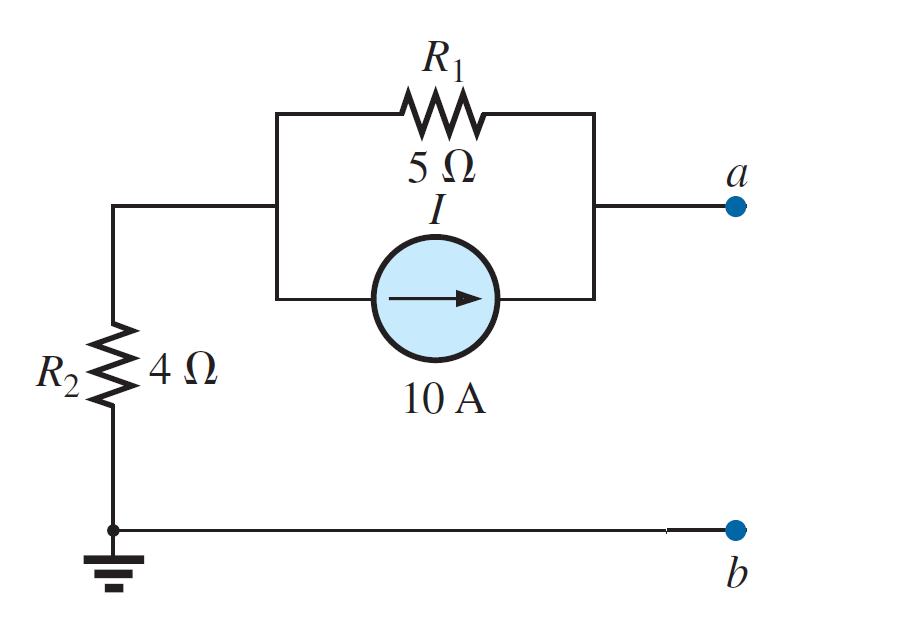 Step 1 and 2:-
Norton’s Theorem
EXAMPLE 2: Find the Norton equivalent circuit for the network external to the 9 Ω  resistor in Figure.
Solution:-
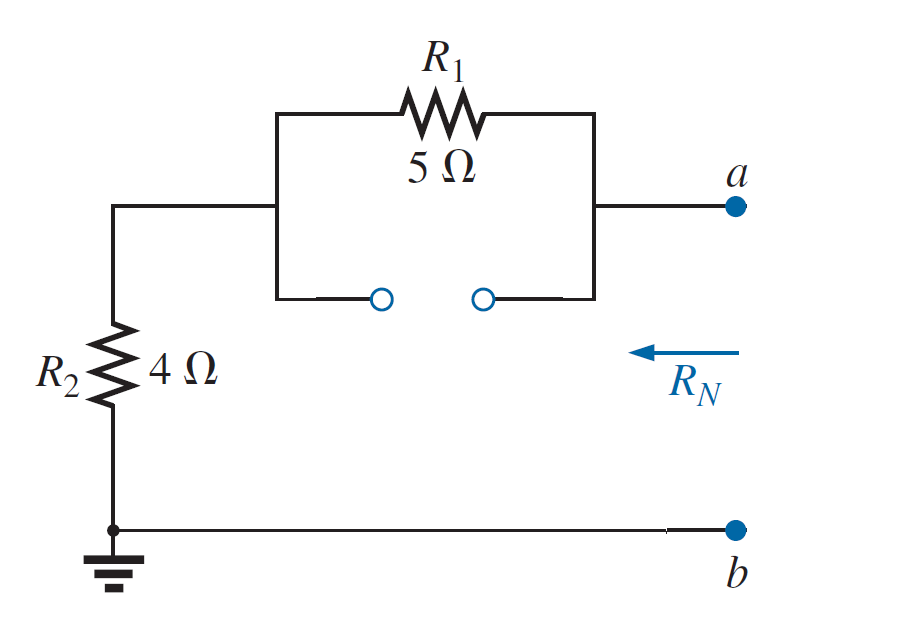 Step 3:-
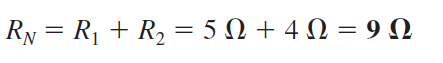 Norton’s Theorem
EXAMPLE 2: Find the Norton equivalent circuit for the network external to the 9 Ω  resistor in Figure.
Solution:-
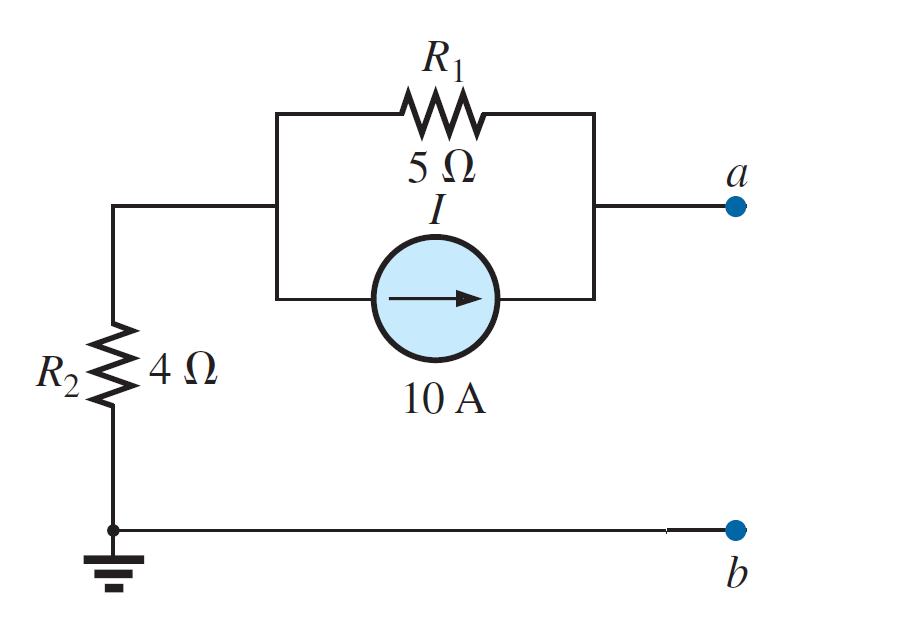 Step 4:-
Norton’s Theorem
EXAMPLE 2: Find the Norton equivalent circuit for the network external to the 9 Ω  resistor in Figure.
Solution:-
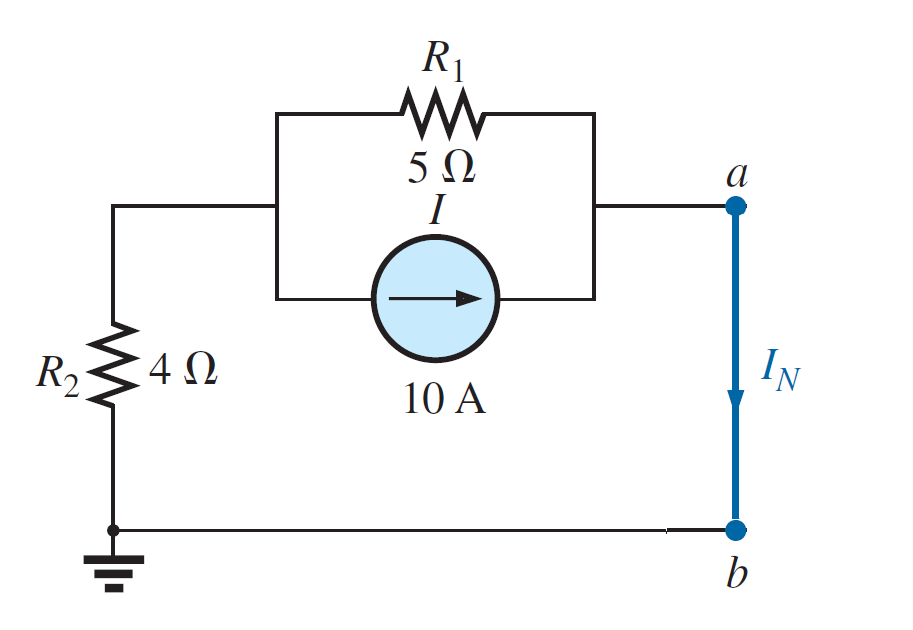 Step 4:-
Norton’s Theorem
EXAMPLE 2: Find the Norton equivalent circuit for the network external to the 9 Ω  resistor in Figure.
Solution:-
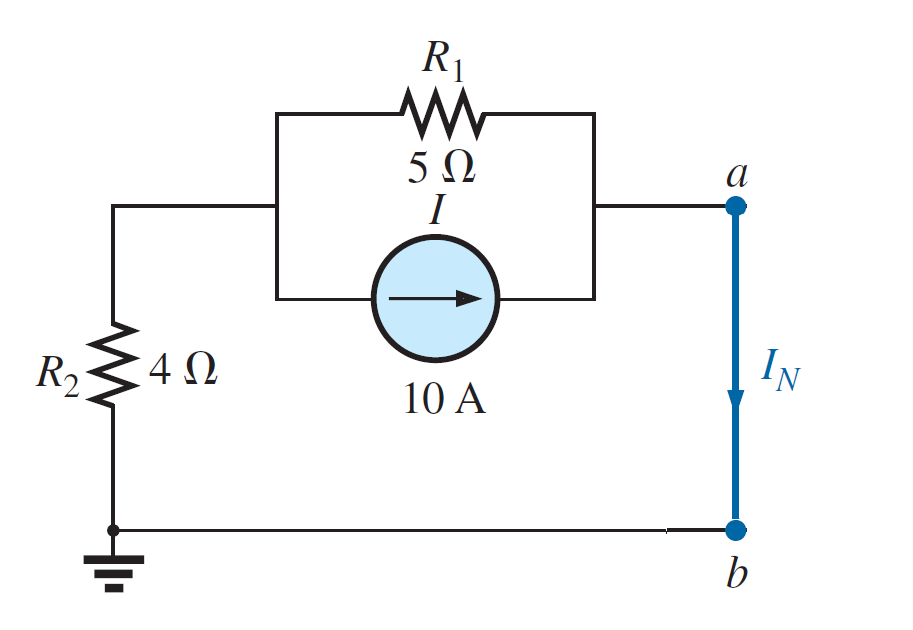 Step 4:-
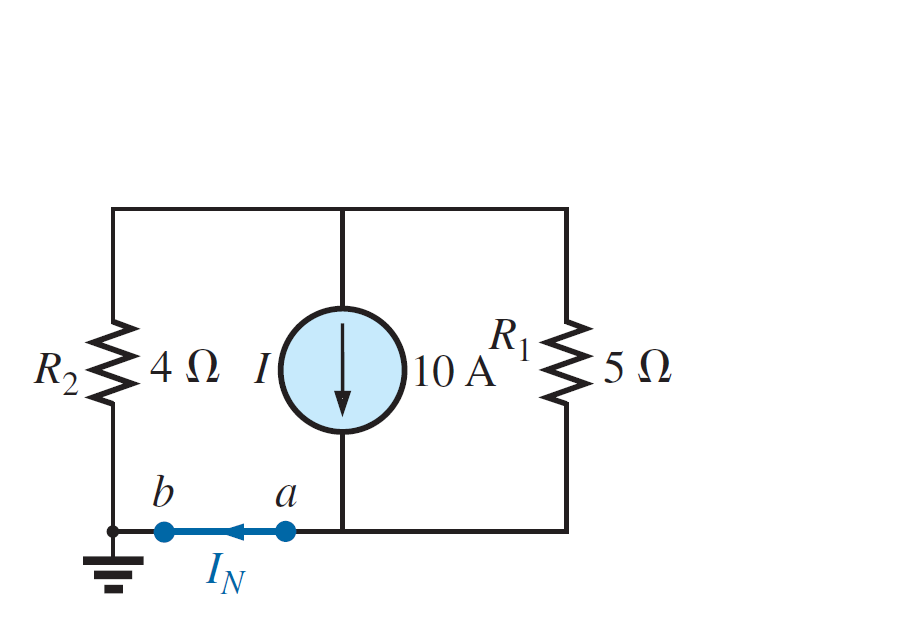 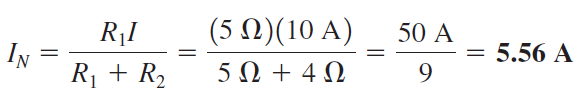 Norton’s Theorem
EXAMPLE 2: Find the Norton equivalent circuit for the network external to the 9 Ω  resistor in Figure.
Solution:-
Step 5:-
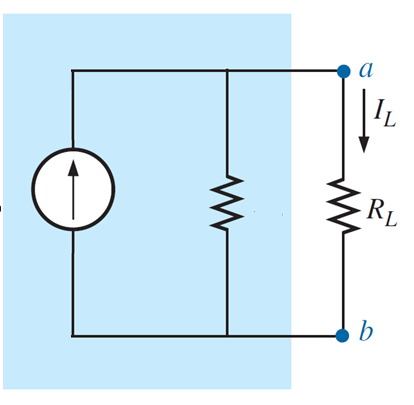 Or
References
Boylestad, Robert L. Introductory circuit analysis. Pearson Education, 2010.
Robbins, Allan H., and Wilhelm C. Miller. Circuit analysis: Theory and practice. Cengage Learning, 2012.
Sadiku, Matthew NO, and Chales K. Alexander. Fundamentals of electric circuits. McGraw-Hill Higher Education, 2007.